Урок русского языка во 2 классе. Тема: «Имя собственное»
Презентация подготовлена учителем начальных классов ГБОУ СОШ № 280 им. М.Ю.Лермонтова
Укконэ Татьяной Андреевной.
Цели
Сформировать представление об именах собственных: образовании и видах.
Ввести правило написания имен собственных.
Научить использовать приобретенные знания и умения в практической деятельности.
Приглашение
Дорогой друг! 
Приглашаю тебя на свой день рождения! 
Твой сосед.
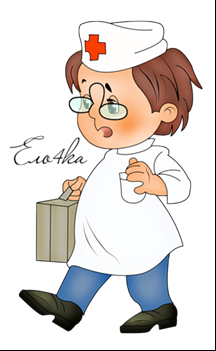 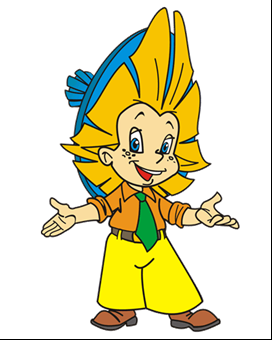 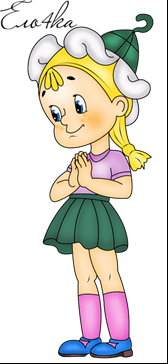 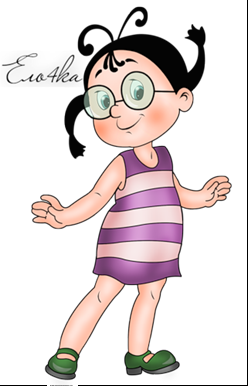 В вазе стоит роза



Роза поливает цветы.
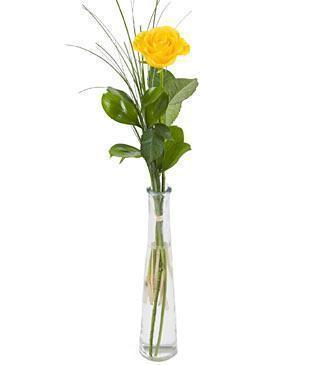 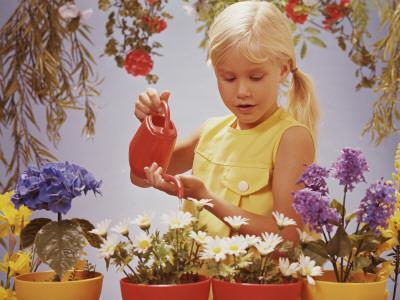 Снежок                      снежок
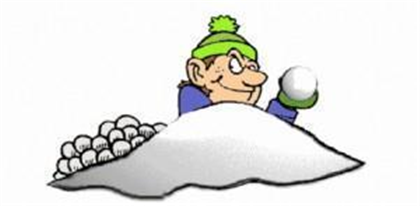 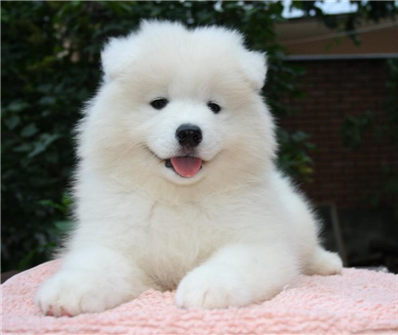 рыжик                        Рыжик
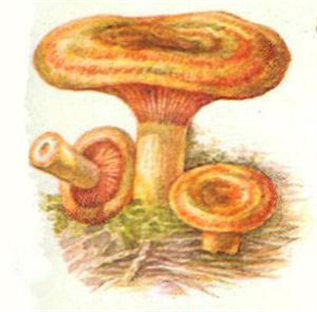 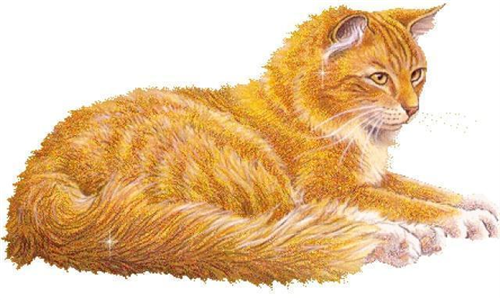 Приглашение
Дорогой ___________!
Незнайка
Приглашаю тебя на _____________
день рождения
завтра в ____ часов,  улица _______, дом __.
Лесная
15:00
5
________
Винтик
15:00
день рождения
5
Лесная
Незнайка
Винтик